Web Redesign ProjectOverview
Robyn Ness, Project Lead
2/28/2017
Project Goals
Redesign library.osu.edu in a way that is easy for users to navigate.
Apply user-centered design and iterative development to achieve this.
Communicate openly about decision making and progress.
Project Team
Sponsors: Jennifer Vinopal & Lisa Carter
Project Lead: Robyn Ness
Implementation Lead: Beth Snapp
Web Environment: AD&S + Infrastructure Support
User Experience (UX): Meris Mandernach + others
Drupal User Training: Sue Beck
Functional Experts: many of you
Milestones
Content analysis of current website (WI 2017)
OSUL functionality discussions (WI 2017, iterative) 
User needs surveys (WI 2017, iterative)
Form a user experience (UX) cohort; start user testing (WI/SP 2017, testing iterative)
Initial draft of information architecture (SP 2017, rework based on testing)
Drupal training and content migration (late-SP 2017, ongoing)
Release early preview site for public feedback (mid-SU 2017)
Replace old site with new site (as soon as January 1, 2018, depending on content readiness and user testing results)
Some FAQs
Q: When will staff be able to "see something"?
OSUL will be able to see a rough version of the site in late spring 2017, when content training and content migration is scheduled to begin.
A public preview will be offered mid-summer 2017. This preview will not be a complete site, but it will include testable portions for our users to try.
Q: Won’t it be difficult to migrate content if the site isn’t complete?
Our new content management system, (Drupal) is modern, modular, and highly configurable. We can begin moving content over the summer, even when we aren’t sure yet which labels or sections it will appear under in the finished site.
However, be prepared to revise some of your content for the new site’s format. We hope to hire a content person to assist.
Q: The site switchover is not going to happen in the middle of a semester, is it?
Absolutely not! But, if the new site is relatively complete based on content readiness and user testing, we may release it in parallel with the old site.
Q: What kinds of user testing will we use to get feedback?
Surveys with structured and open-ended questions - to ask our users about their priorities and opinions
Face-to-face methods, such as cardsorting and focus groups - to explore user-focused terminology and intuitive information architecture
Task-based user testing - to test portions of the site for ease of use
Web analytics and heat mapping - to look for use patterns indicative of good or bad design
Related Info: The UX Cohort
Implements user research for both the Website Redesign Project and the Discovery Project.
Anyone with an interest in improving user experience can join. 
Robyn Ness and Meris Mandernach are co-leads.
More information coming soon...
Managers, We Need Your Help
Participate in OSUL functionality discussions
More information coming very soon

Share project information with your teams

Recommend participants from among your users for face-to-face groups and user testing

Encourage interested members of your staff to join the User Experience (UX) Cohort
More information coming soon
Just in Case…
Date: 2/20/2017
User Testing and Research Plan
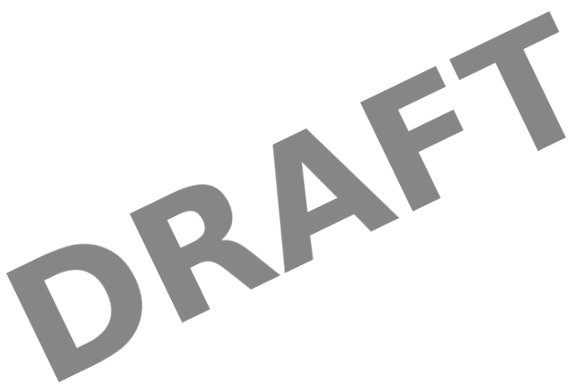 Step 1: Research and Discovery
Step 2: Site Structure/Content
Step 3: Visual Design
Step 4: Site Development
iterative
iterative
iterative
Wireframe
Surveys
Visual Design
Survey
Content Cluster
and Labeling Cardsorts
Task-Based
User Testing
Existing DataReview
Functional
Expert Mtgs
User Priorities
Survey
Purpose:
Test interaction and flow; includingdeeper paths
Confirm effectiveness of visual design and visual hierarchy



Method: User Testing / Think Aloud (Iterative)

Participants: 2-3 undergrads, 2-3 graduate students/instructors per round; initial test with 3 library staff, at least one a student

Tasks: Select 3-5 priority tasks, including multi-step tasks, such as find hours, log into your account, locate online journals, find your subject librarian, find a study space, etc.
Purpose:
Finalize page “footprint”
Test visual designs
Confirm navigation structures and labeling



Method: Survey

Participants: Split across undergrad, graduate student, and faculty; test with 6-8 library staff

Questions: Ask participants to compare two or more designs and state preference; select 3-5 priority tasks and ask “where would you click to find _____?”
Purpose:
Define user needs and priorities



Method: Survey 

Participants: Split across undergrad, graduate student, and faculty; test with 6-8 circ/public services staff

Questions: Ask users to choose/rank tasks important to them or not important to them; free-form field for what they most want to be able to do or what they can’t do easily now 



Method: Functional Expertise (Iterative)

Participants: Content and service owners

Goal: 1) Define personas to capture uniqueness of each audience. 2) Identify site functional needs.
Purpose:
Explore content relationships and user-focused language and labeling
Create sitemap
Test navigation structures and labeling



Method: Cardsort

Participants: 3-4 undergrads, 3-4 graduate students/instructors; test with 3 library staff, at least one a student



Method: Survey (Iterative)

Participants: Split across undergrad, graduate student, and faculty per round; initial test with 6-8 library staff

Questions: Ask participants to compare two or more navigation categories; select 3-5 priority tasks and ask “Where would you click to find _____?”
WEB REDESIGN TIMELINE – PART 1 – DRAFT
Date: 2/21/2017
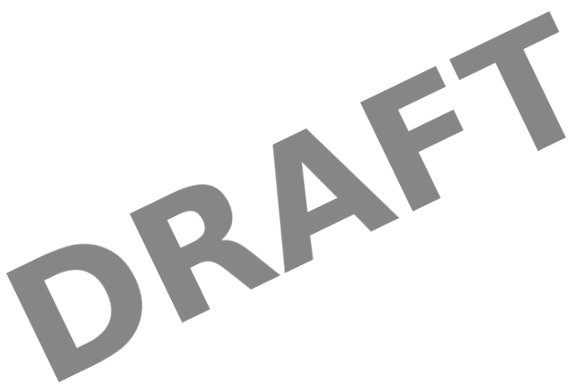 END USER POOL*
SPRING BREAK
FEBRUARY
FINALS
MAY
APRIL
MARCH
prototyping / proof of concept / testing modules
production env / visual elements
site dev
vis design testing
sitemap survey
user priorities surv
card sort task
existing data
user input*
iterative
iterative
content revision
funct. expert mtgs/ requirements
info arch draft
wireframe nav / refinement
content
iterative
iterative
vis des requirements
refinement / customization
vis. design
visual design
qa & review
COMMUNICATION:
wireframe nav &
content list & user survey results
visual design survey results
sitemap
review
visual design preview
clarify internal goals
sponsor approval
begin functional requirements mtgs
visual design preview;
begin Drupal training
site map; form user testing group
kick-off
share wireframe
all-lib updates
COLOR KEY:
NOTES:
End User Pool – Traditionally, it’s harder to get users’ attention leading into finals. We should plan to wait until fall for most testing after this point.
User Input – Surveys and face-to-face testing will be piloted with OSUL staff, and their data will be considered, although not combined, with other user input.
Web Redesign Project Plan Steps
Step 1: Research and Discovery
Step 2: Site Structure/Content
Step 3: Visual Design
Step 4: Site Development
Step 5: Testing & Review
WEB REDESIGN TIMELINE – PART 2 - DRAFT
Date: 2/21/2017
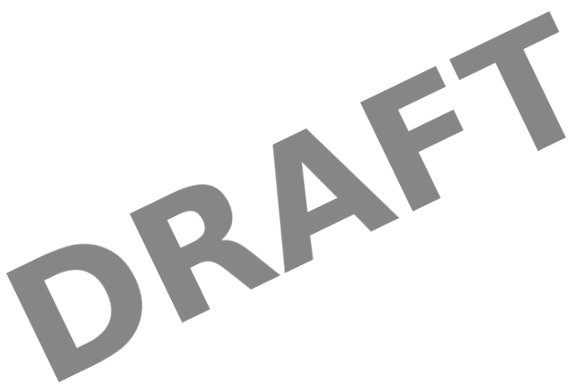 PUBLIC PREVIEW
END USER POOL*
SEPTEMBER
DECEMBER
JANUARY
LAUNCH?*
OCTOBER
SUMMER
NOVEMBER
production env / refining visual elements and structural design
site dev
iterative
task-based testing
user input*
content revision
content
iterative
refinement / customization
visual design
qa & review
targeted testing
wide-scale testing
COMMUNICATION:
user testing progress (repeating)
final site review; go/no go decision
content progress (repeating)
approve release of preview site
sponsor approval
release preview;
invite to review/
QA test
plan for instructional 
changes if launch in Dec.
announcement of launch date,final review for swap with old site
all-lib updates
content work
NOTES:
Time dividers not equally spaced: Summer (May – August) has been condensed for space.
End User Pool – Traditionally, it’s harder to get users’ attention leading into finals. We should plan to complete user testing before Thanksgiving break.
User Input – Surveys and face-to-face testing will be piloted with OSUL staff, and their data will be considered, although not combined, with other user input.
LAUNCH implies a public swap of new for old site; a preview site release is planned for mid-summer.